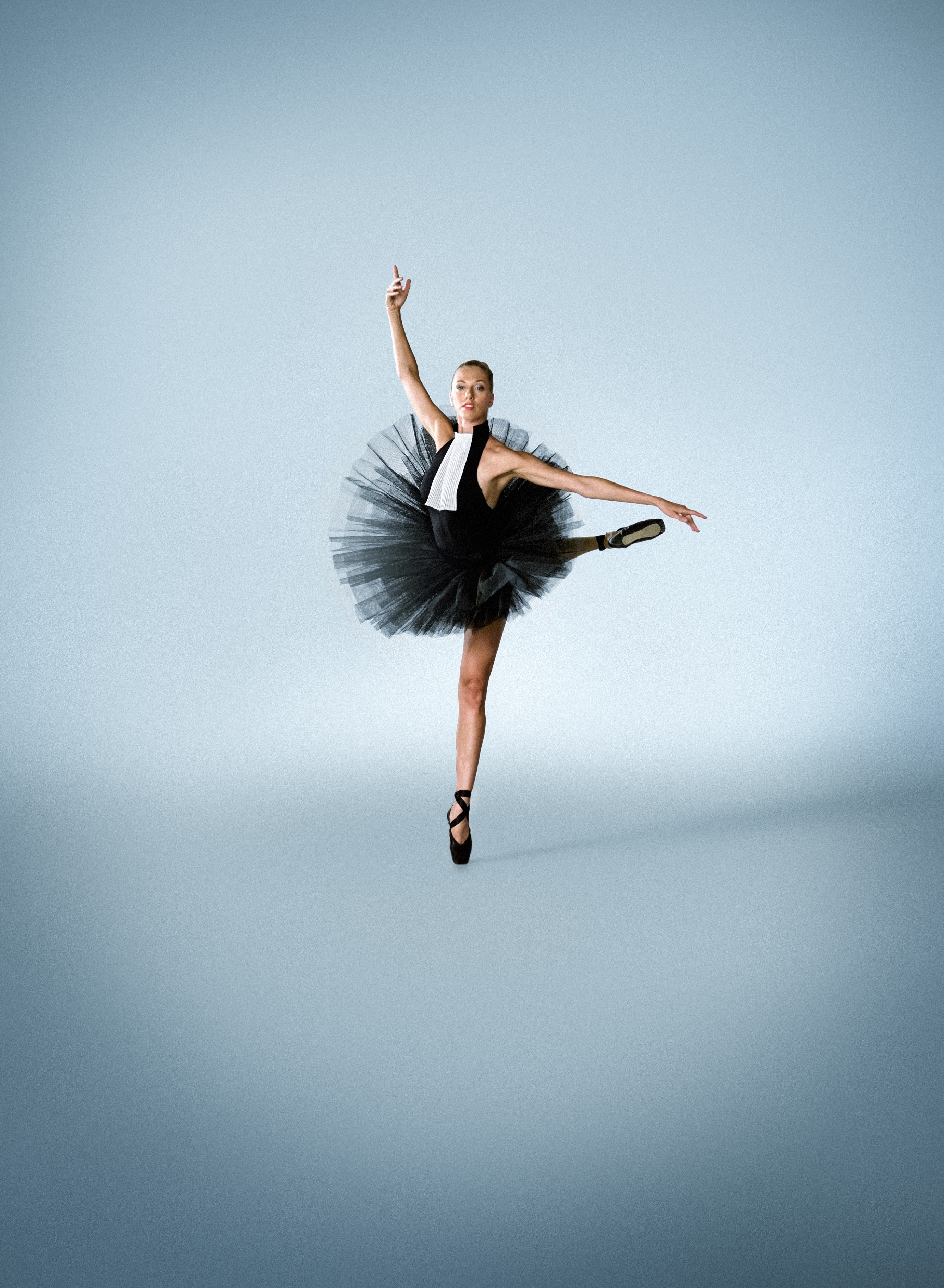 STAPPENPLAN BESTEMMINGSPLANWIJZIGING
STAPPENPLAN BESTEMMINGPLANWIJZIGING
Als op 30 juni 2022 een ontwerpbestemmingsplan ter inzage ligt, is het oude recht van toepassing op de rest van de procedure. Totale duur tot terinzagelegging ontwerpbestemmingsplan ca. minimaal 9-12 maanden.
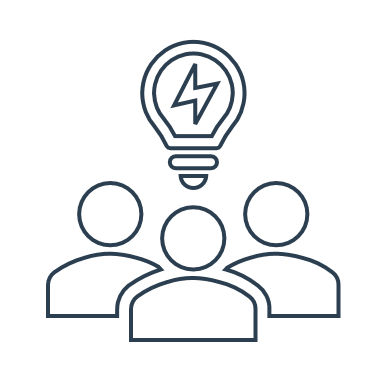 Vooroverleg

Indienen verzoek om vooroverleg om inzicht te krijgen in haalbaarheid plan. 
In principe-uitspraak geeft het college aan of zij bereid is medewerking te verlenen.
Behandeltijd varieert, minimale beoordelingstijd is 6-8 weken.
01
Verzoek aan college om bestemmingsplan te wijzigen

In verzoek opnemen:
Omschrijving aard en omvang project en visualisatie.
Motivering om voorontwerpfase over te slaan (in verband met voorkomen vertraging).
Verzoek om coördinatieregeling toe te passen (indien gewenst).
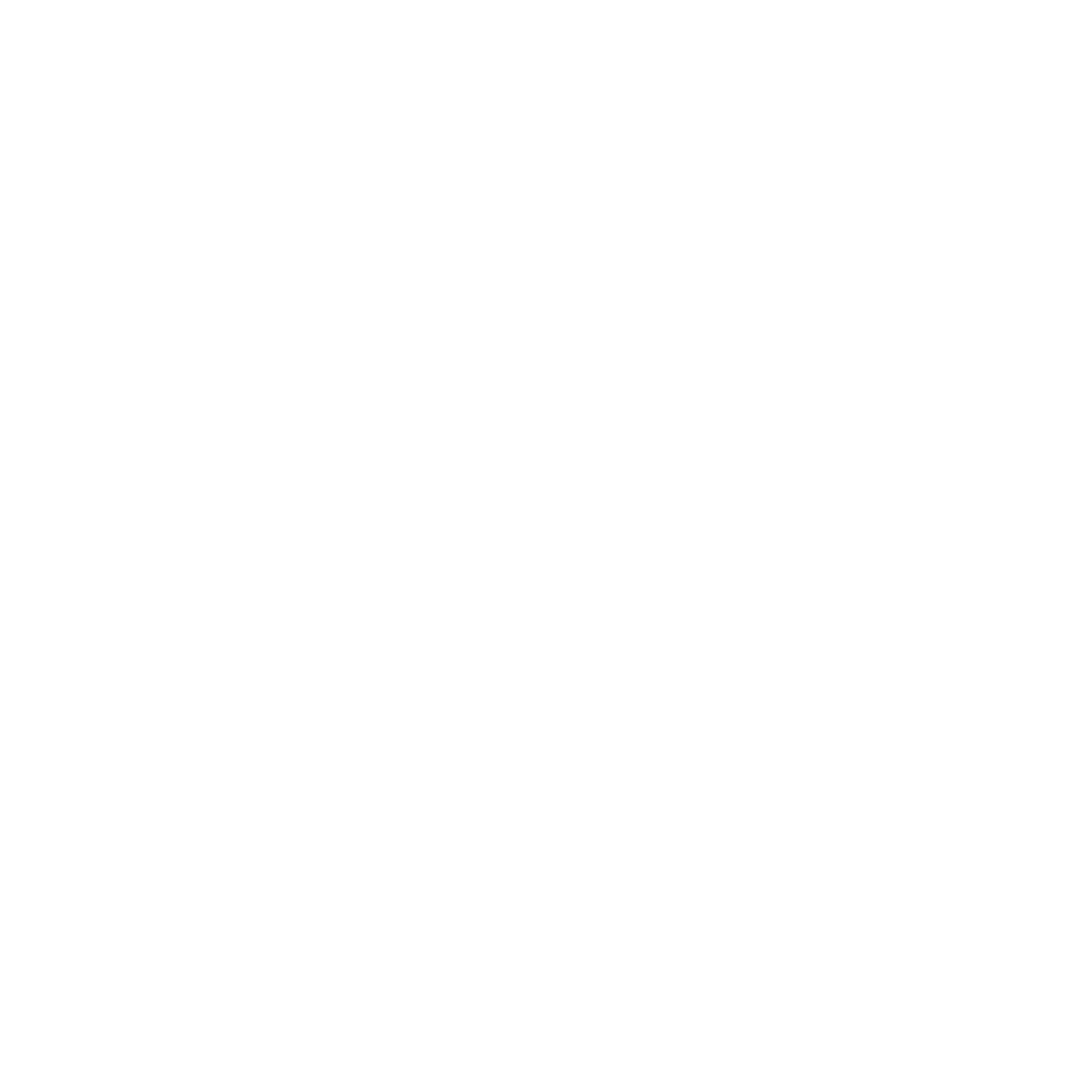 02
Intentieovereenkomst/-verklaring

Het plan moet financieel haalbaar zijn en de kosten zal de gemeente op initiatiefnemer willen verhalen. 
Voordat de gemeente zal willen overgaan tot de inhoudelijke toetsing van het plan, zal de gemeente 
zekerheid willen hebben over de kosten. Partijen zullen hier afspraken over moeten maken
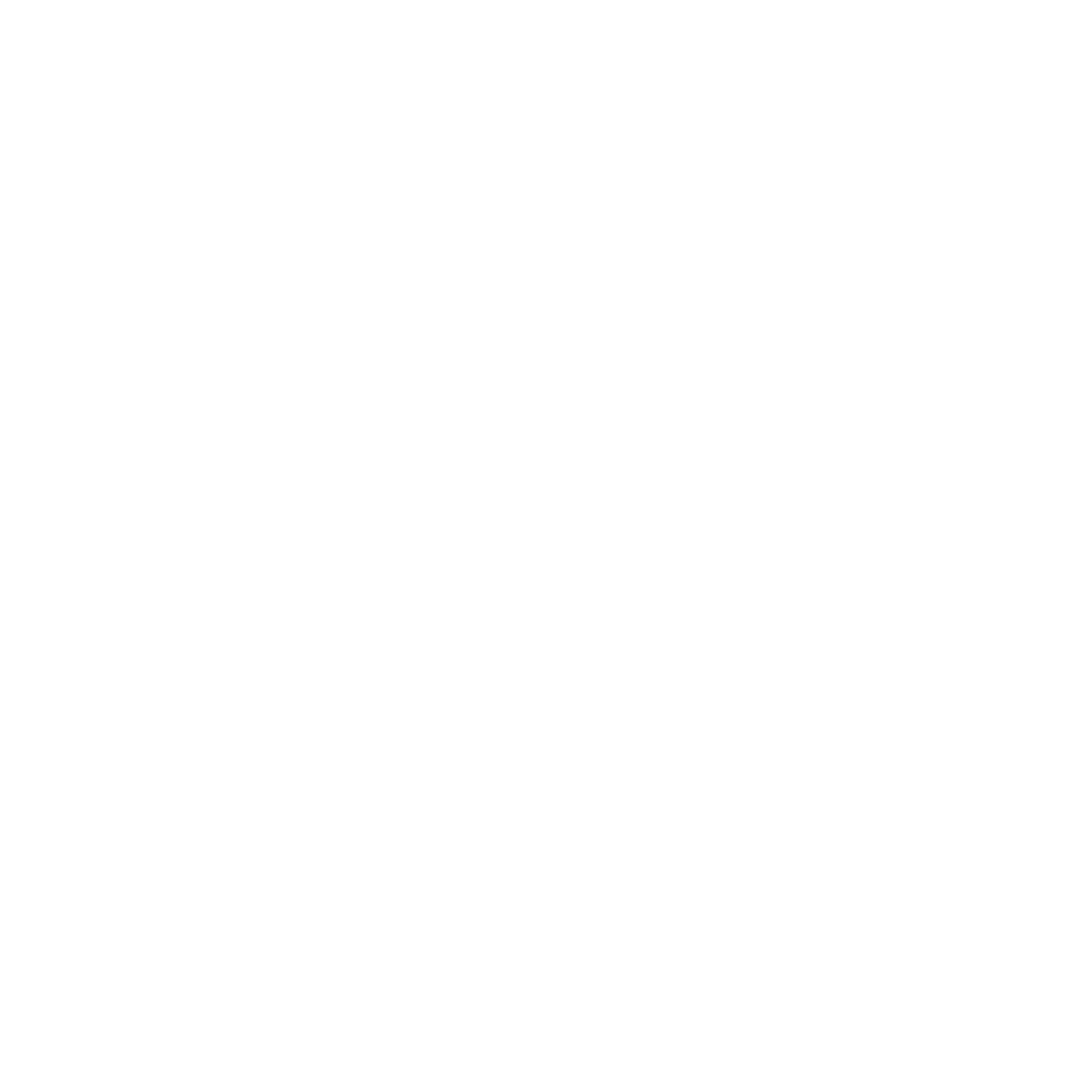 03
Gemeentelijke toetsing plan

De gemeente zal het plan door de verschillende afdelingen laten toetsen. Inventariseer tijdig welke 
informatie de gemeente nodig heeft ten behoeve van de interne toetsing.
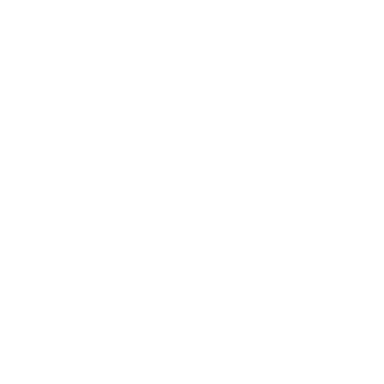 04
VERVOLG
STAPPENPLAN BESTEMMINGPLANWIJZIGING
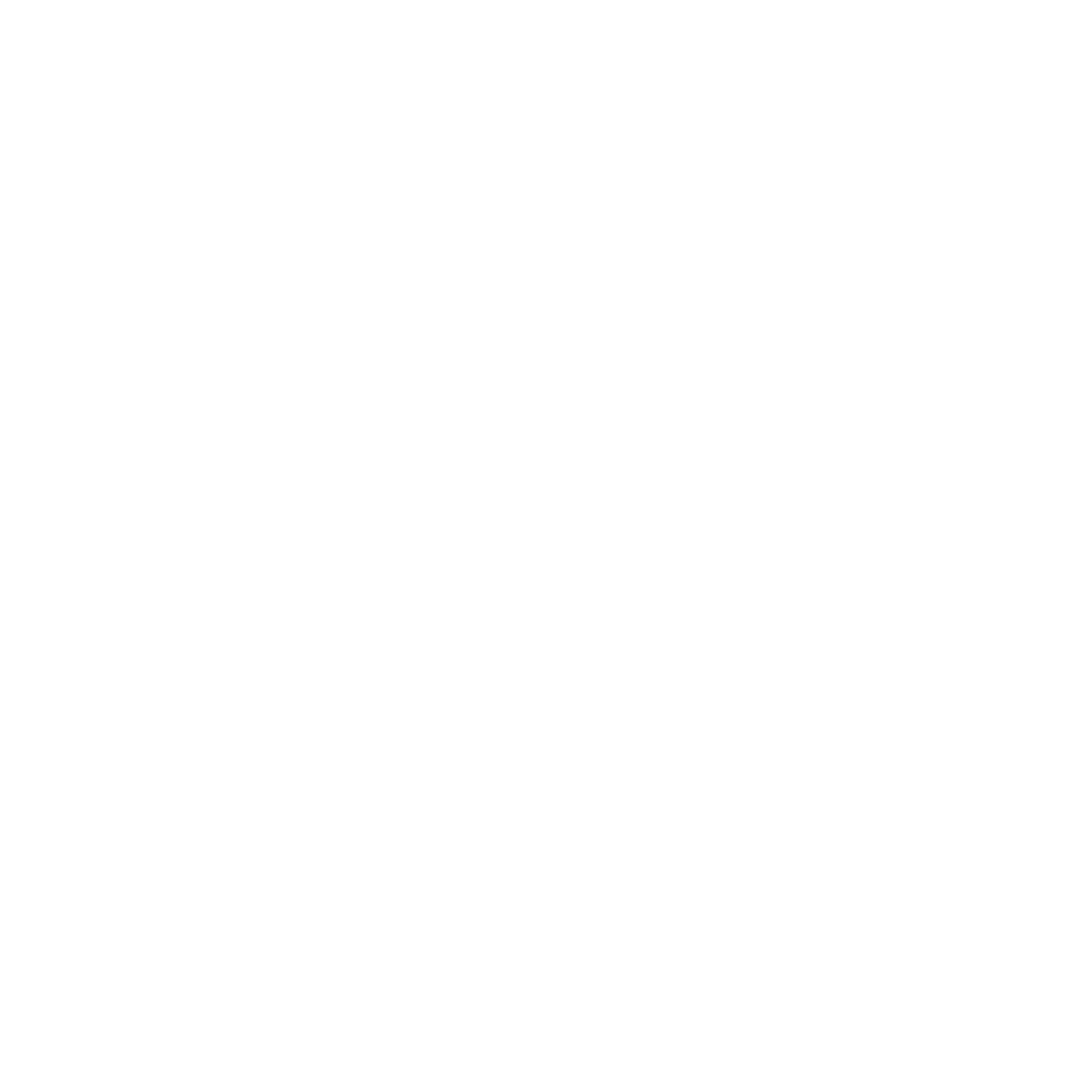 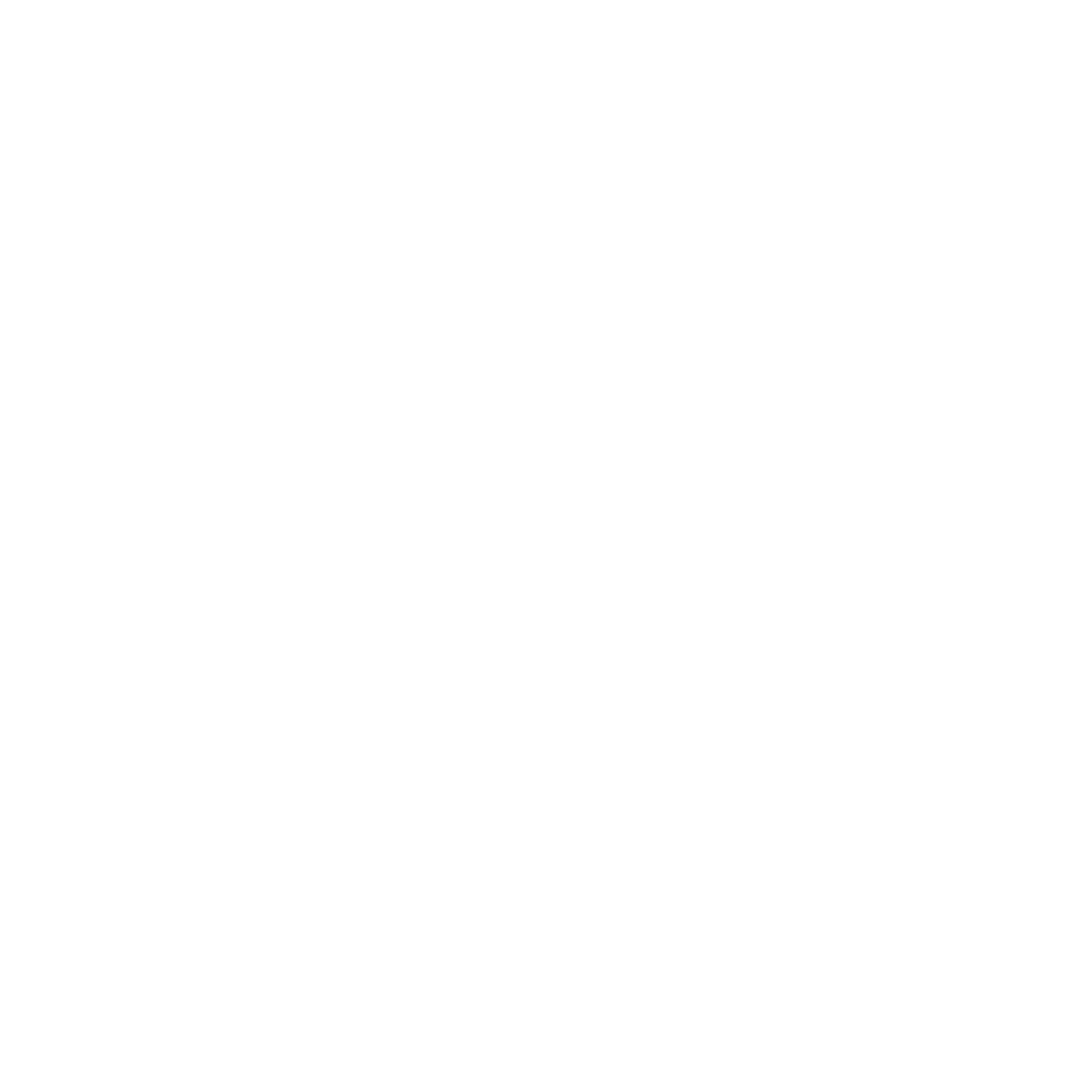 Anterieure overeenkomst/exploitatieovereenkomst

Als er geen ruimtelijke beletselen zijn voor afwijking van het bestemmingsplan, dan zal initiatiefnemer
met de gemeente in onderhandeling moeten treden over de te verhalen kosten.
05
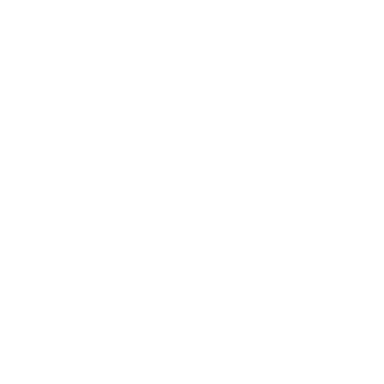 Opstellen ontwerpbestemmingsplan

In verband met de snelheid kan initiatiefnemer de gemeente verzoeken om het ontwerpbestemmingsplan door een derde te laten opstellen.
(Laten) zorgdragen voor het uitvoeren van de benodigde onderzoeken, denk aan bodem, geluid, archeologie etc. 
Het college zal moeten overleggen met andere bestuursorganen (zoals provincie, waterschap).
06
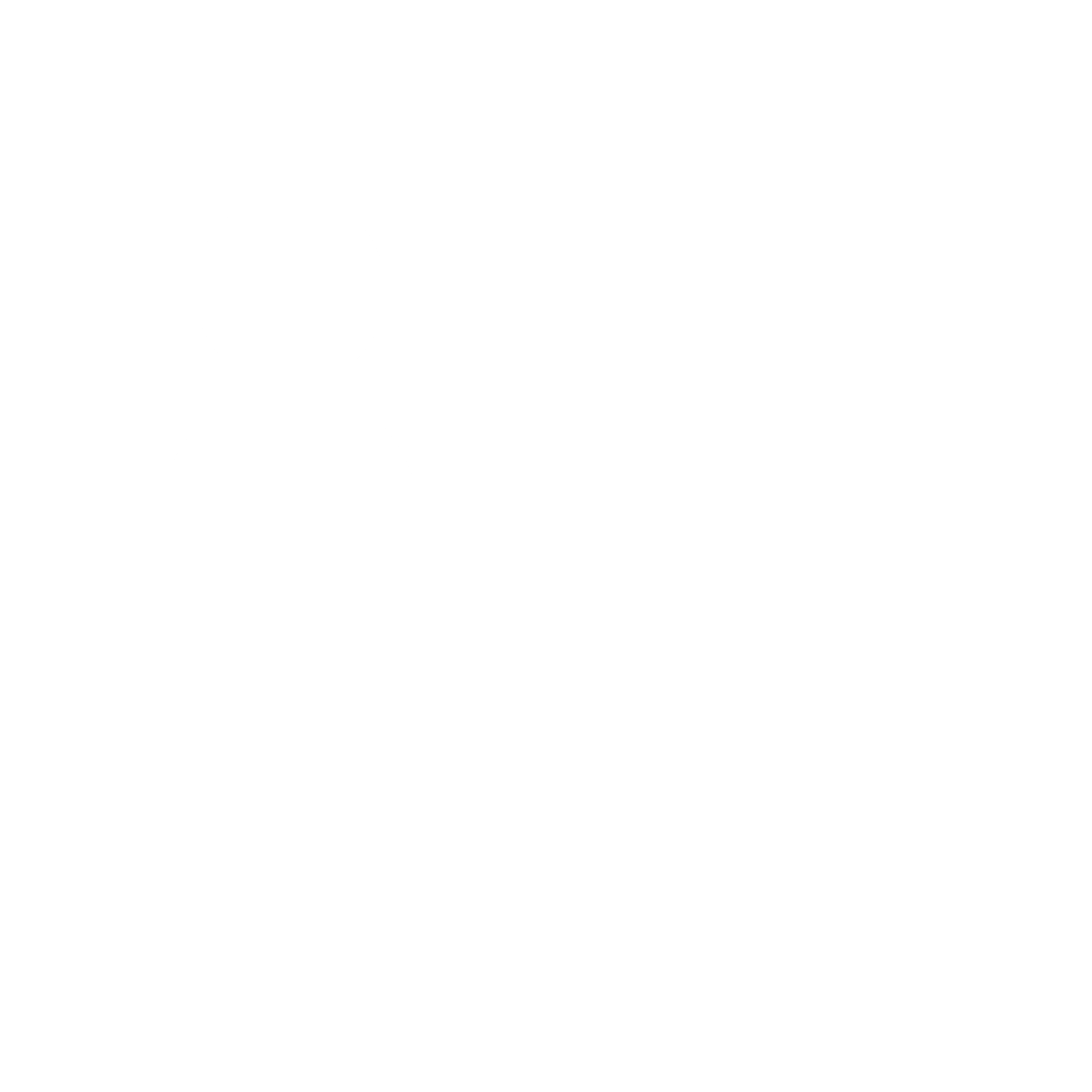 Participatie 

Opstarten participatietraject (voor zover door gemeente verplicht gesteld).
Resultaten van participatie bundelen en (laten) verwerken in ontwerpbestemmingsplan.
07
Terinzagelegging ontwerpbestemmingsplan

Nadat het ontwerpbestemmingsplan is opgesteld, zal het ontwerpbestemmingsplan zes weken ter inzage moeten worden gelegd.
Als het ontwerpbestemmingsplan ter inzage is gelegd vóór inwerkingtreding van de Omgevingswet en de Wet kwaliteitsborging voor het bouwen, zal op de verdere procedure het “oude” recht (Wro) van toepassing zijn.
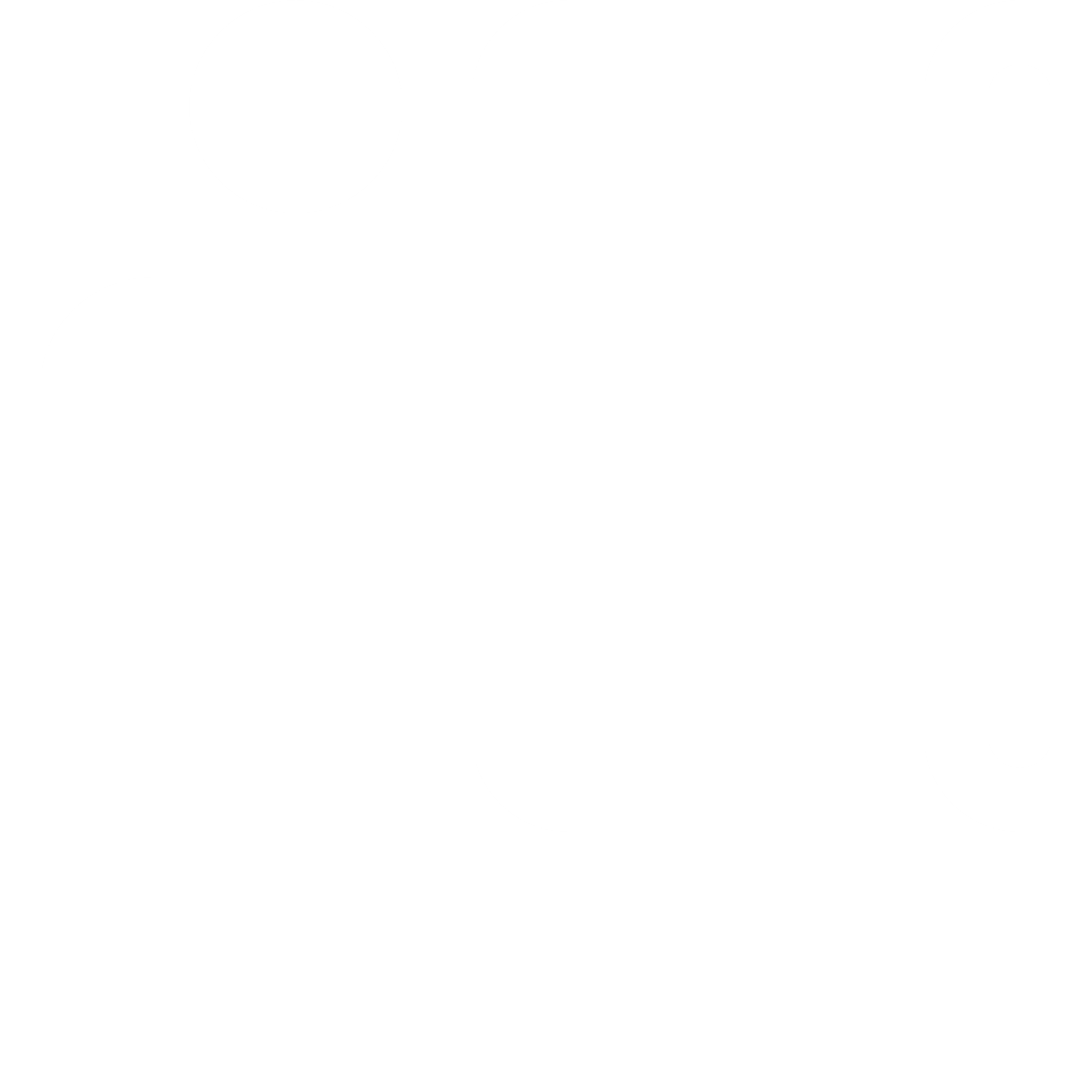 08
Wij kunnen ons voorstellen dat u vragen heeft met betrekking tot de invoering van de Omgevingswet en de Wet kwaliteitsborging voor het bouwen. Wijn & Stael Advocaten heeft een team van specialisten samengesteld. Zij kunnen u adviseren of begeleiden én snel stappen zetten als uw zaak daarom vraagt. Neem contact op met Shanna Derksen (+31 30 23 20 800) of kijk op onze website voor meer informatie.
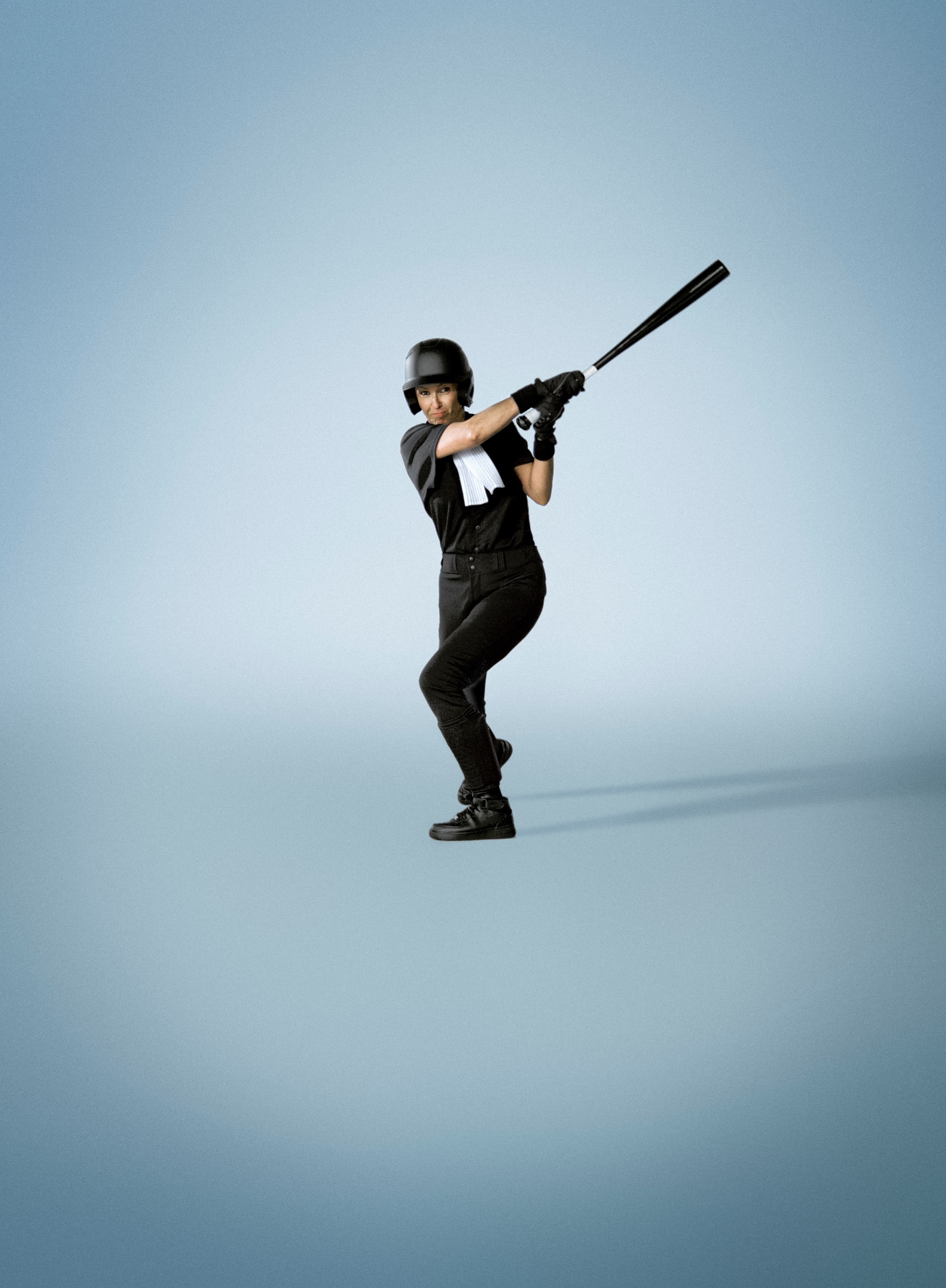 Bezoekadres
Maliesingel 20
3581 BE Utrecht
+31 (0)30 23 20 800
info@wijnenstael.nl
Postbus 354
Postadres
3500 AJ Utrecht
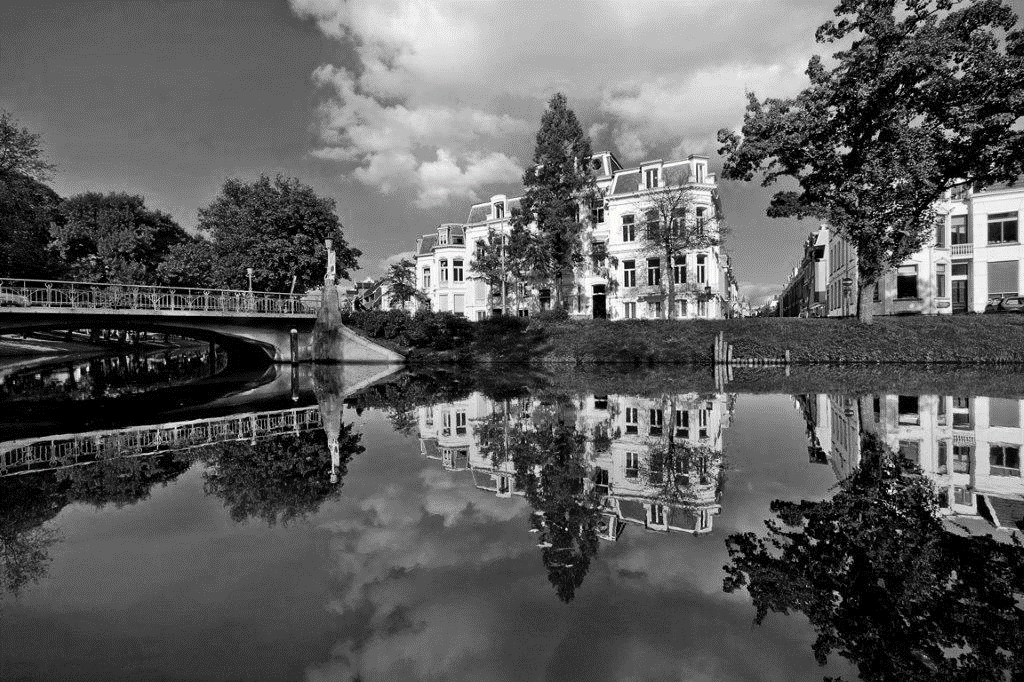 WAT HEEFT UW ZAAK NODIG?